Photo Album
NASA Space Settlement Design Competition 2012
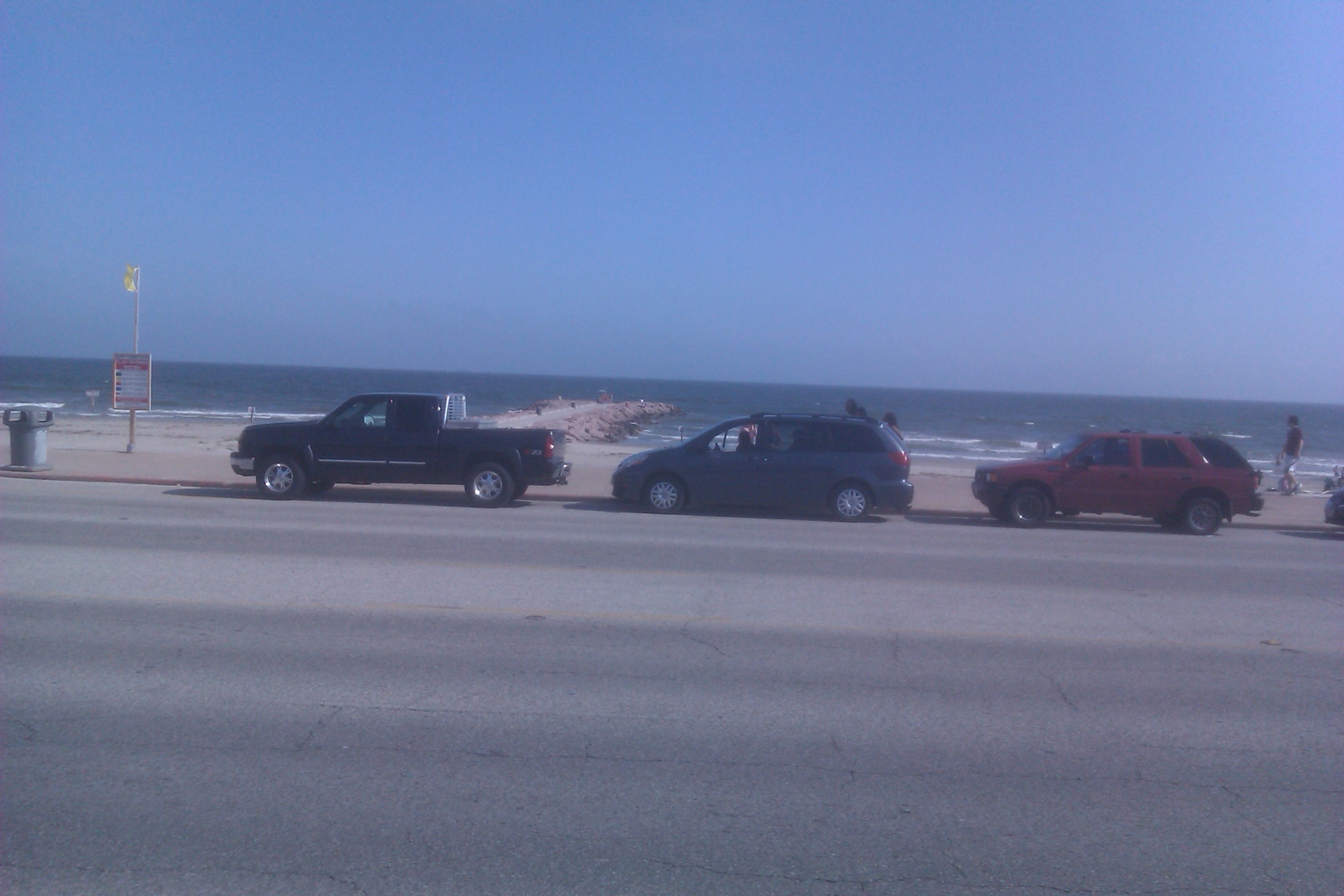 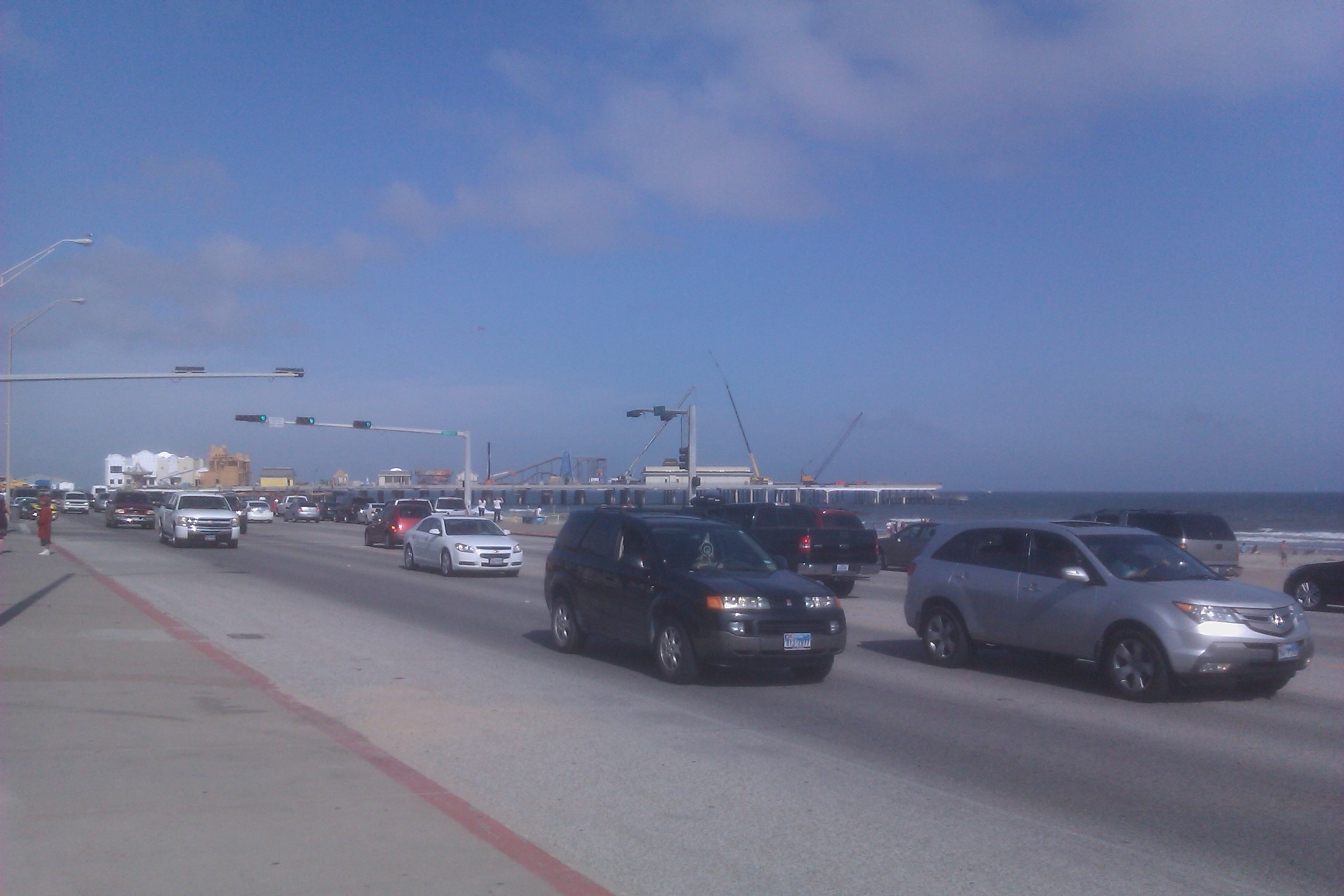 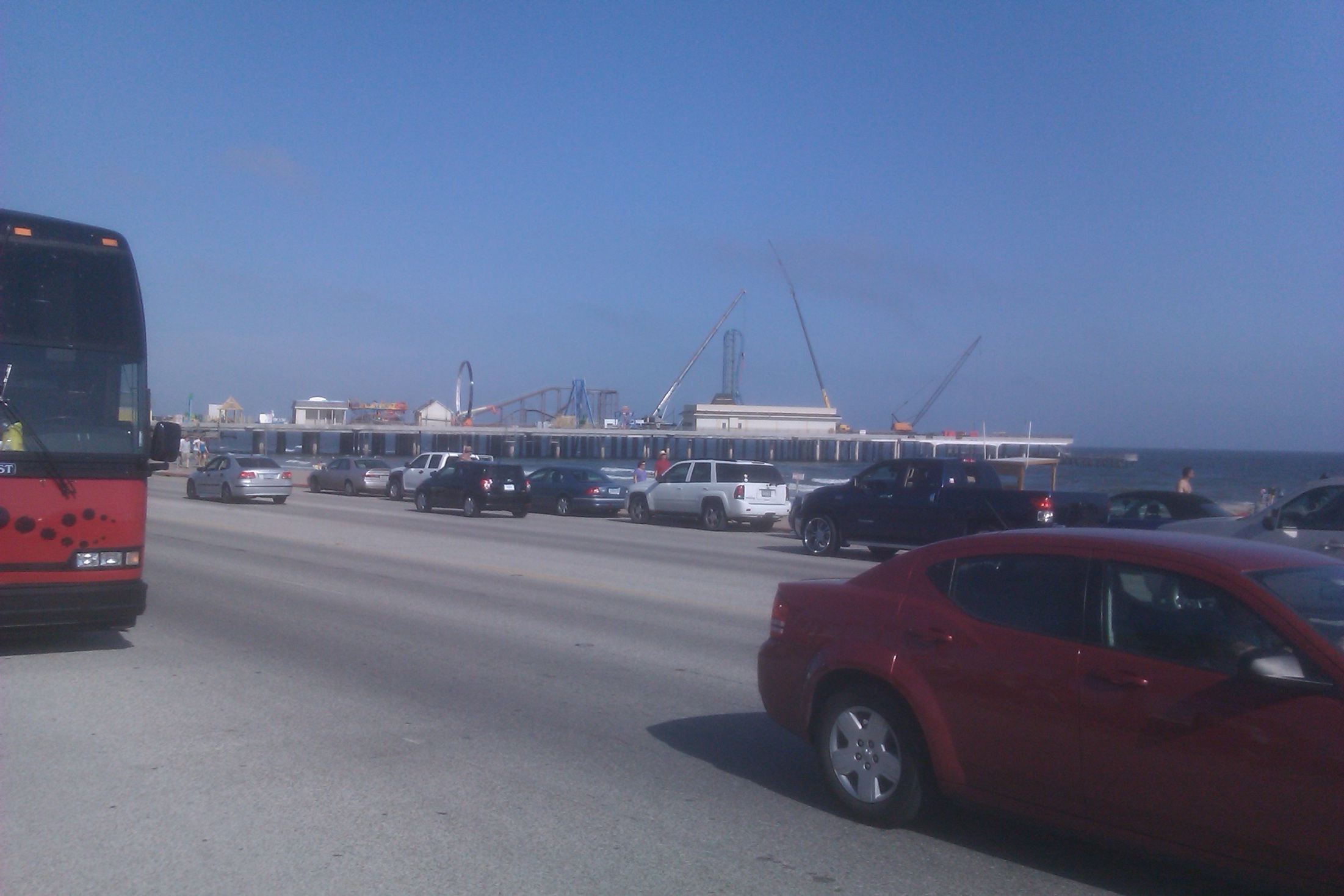 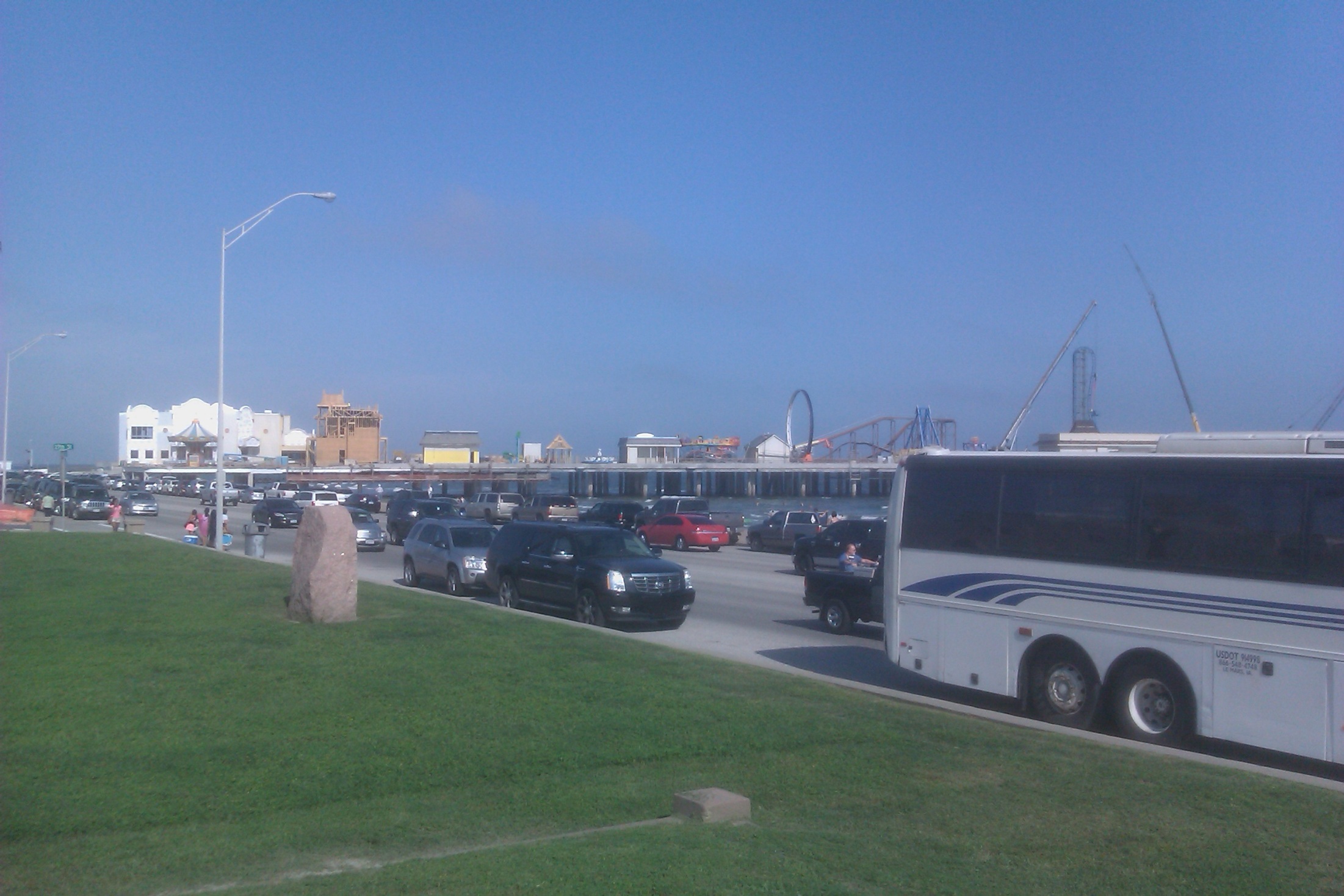 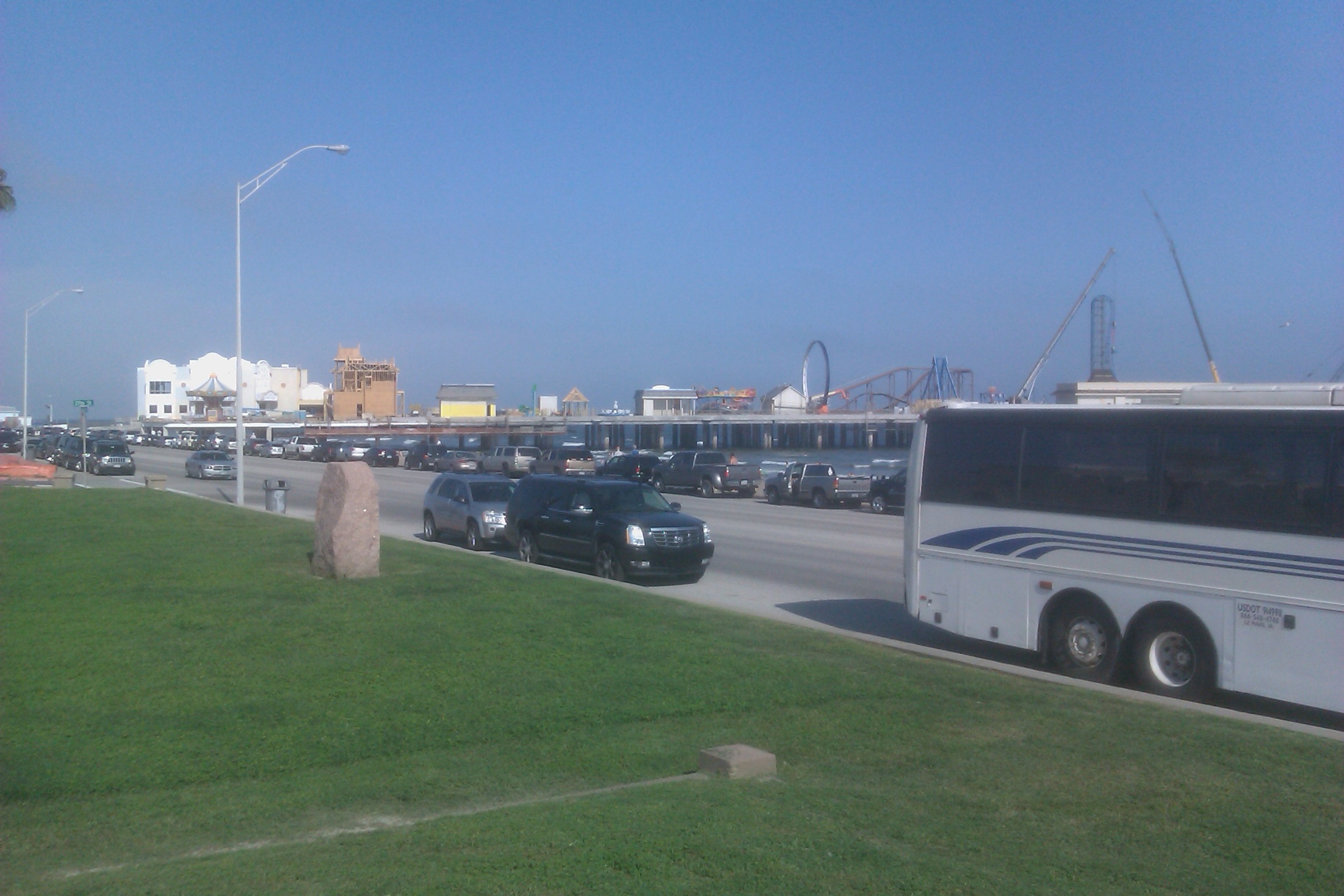 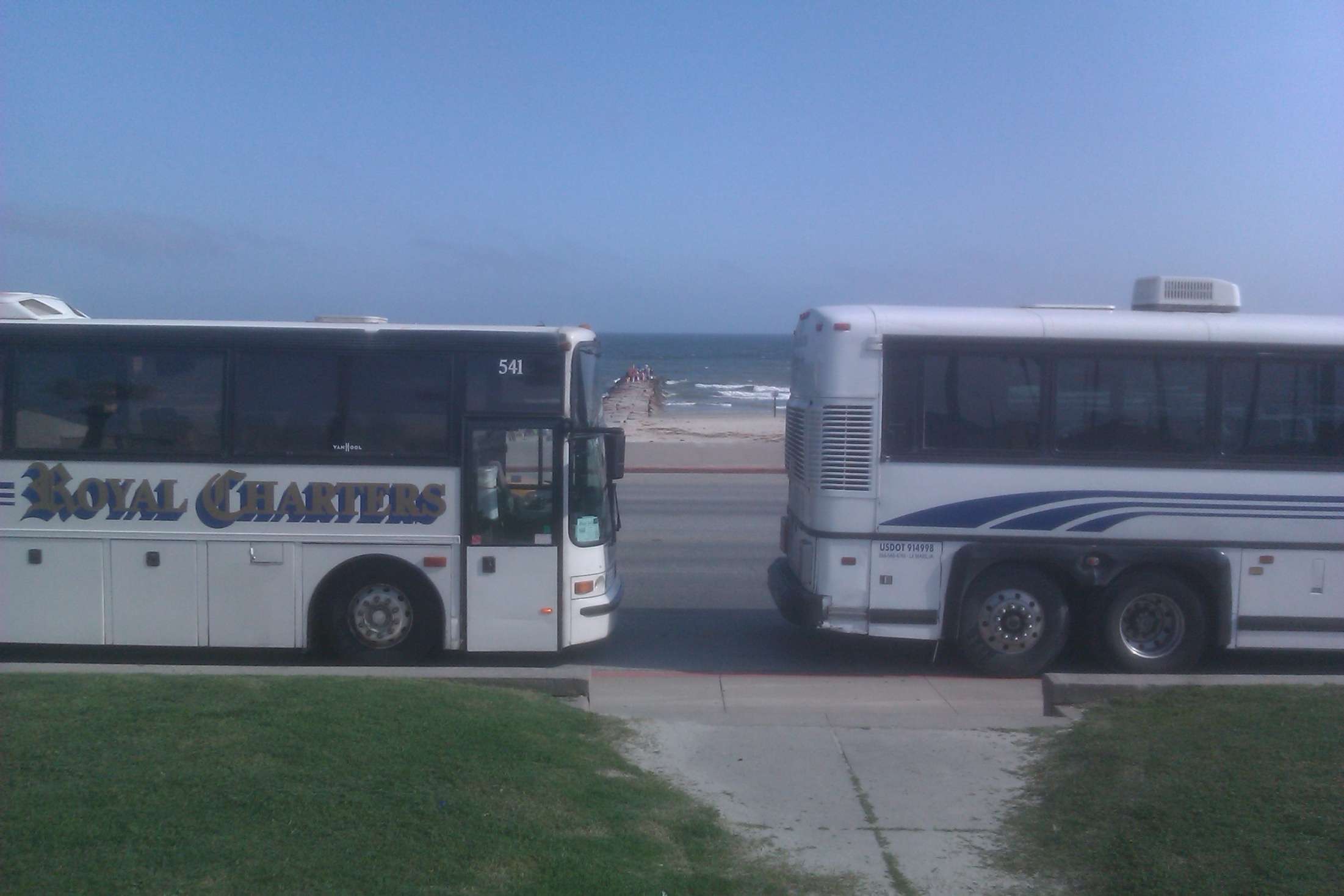 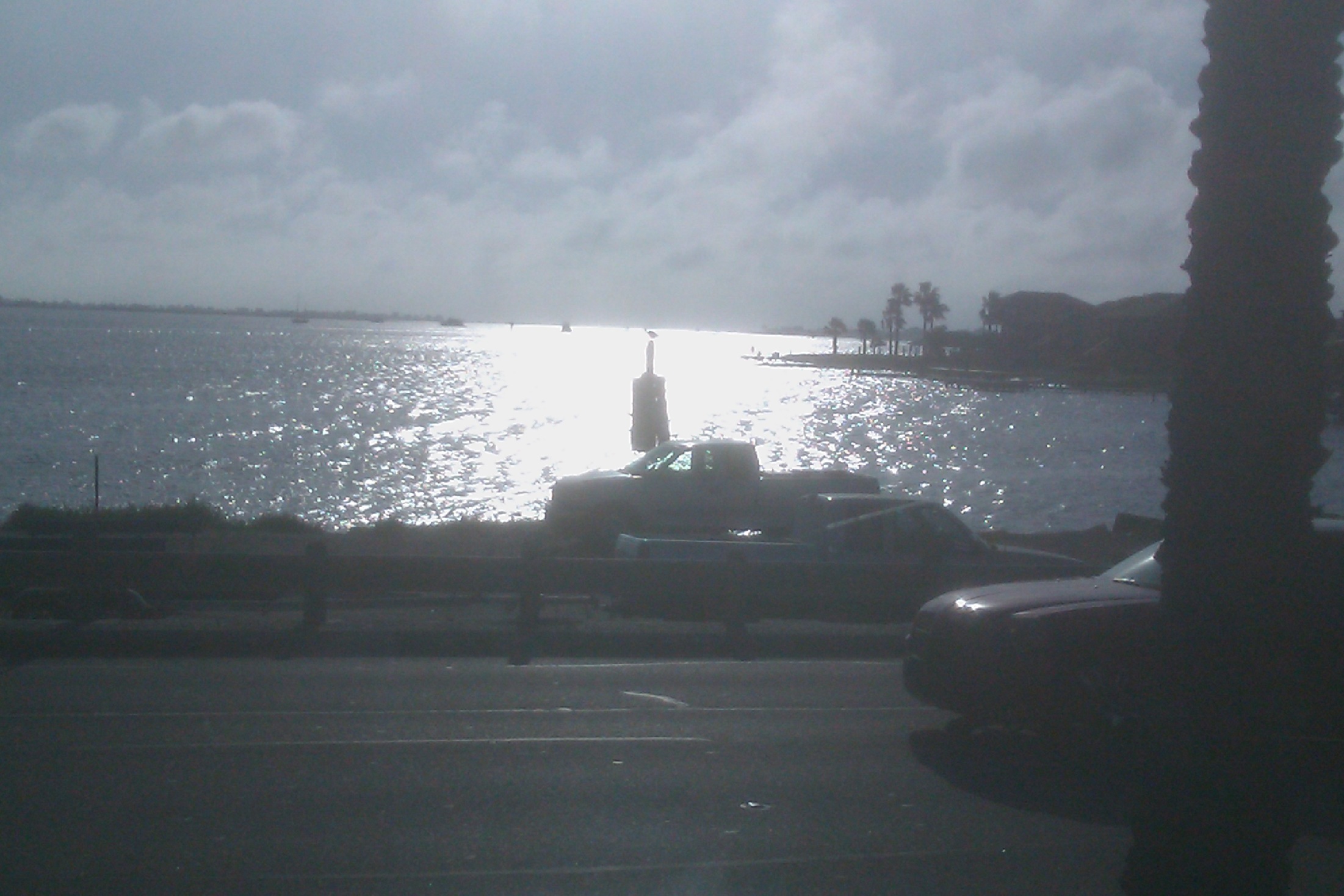 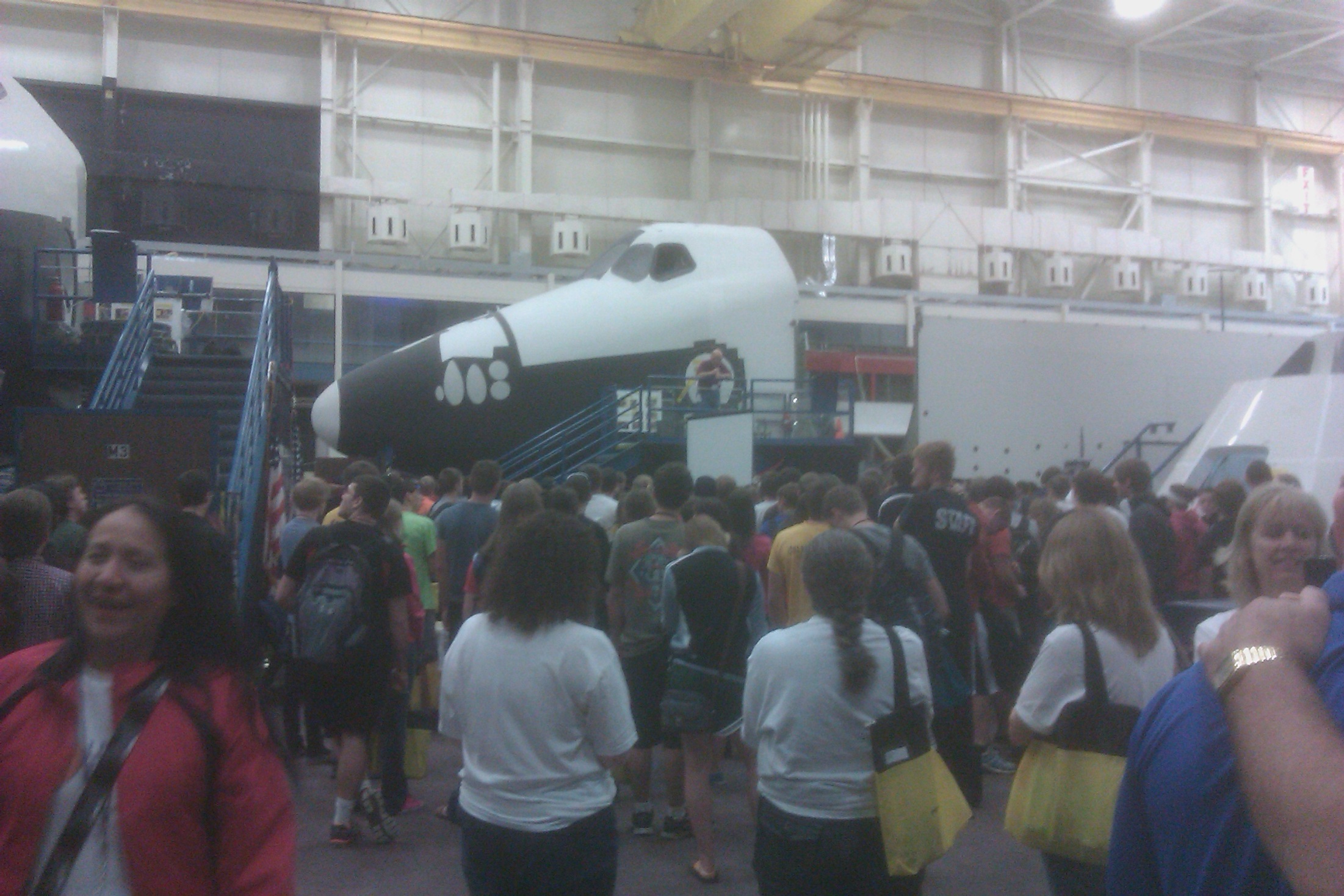 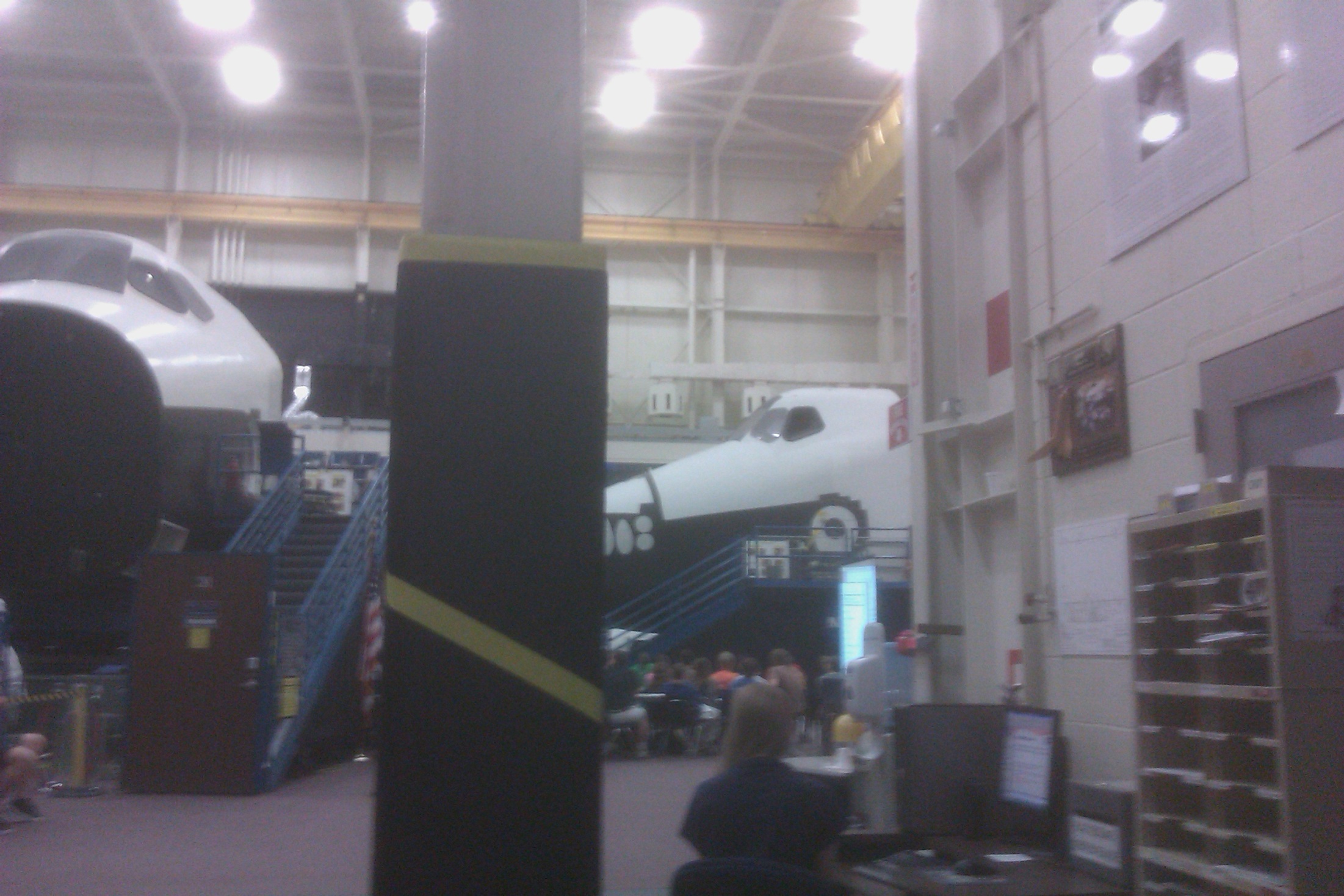 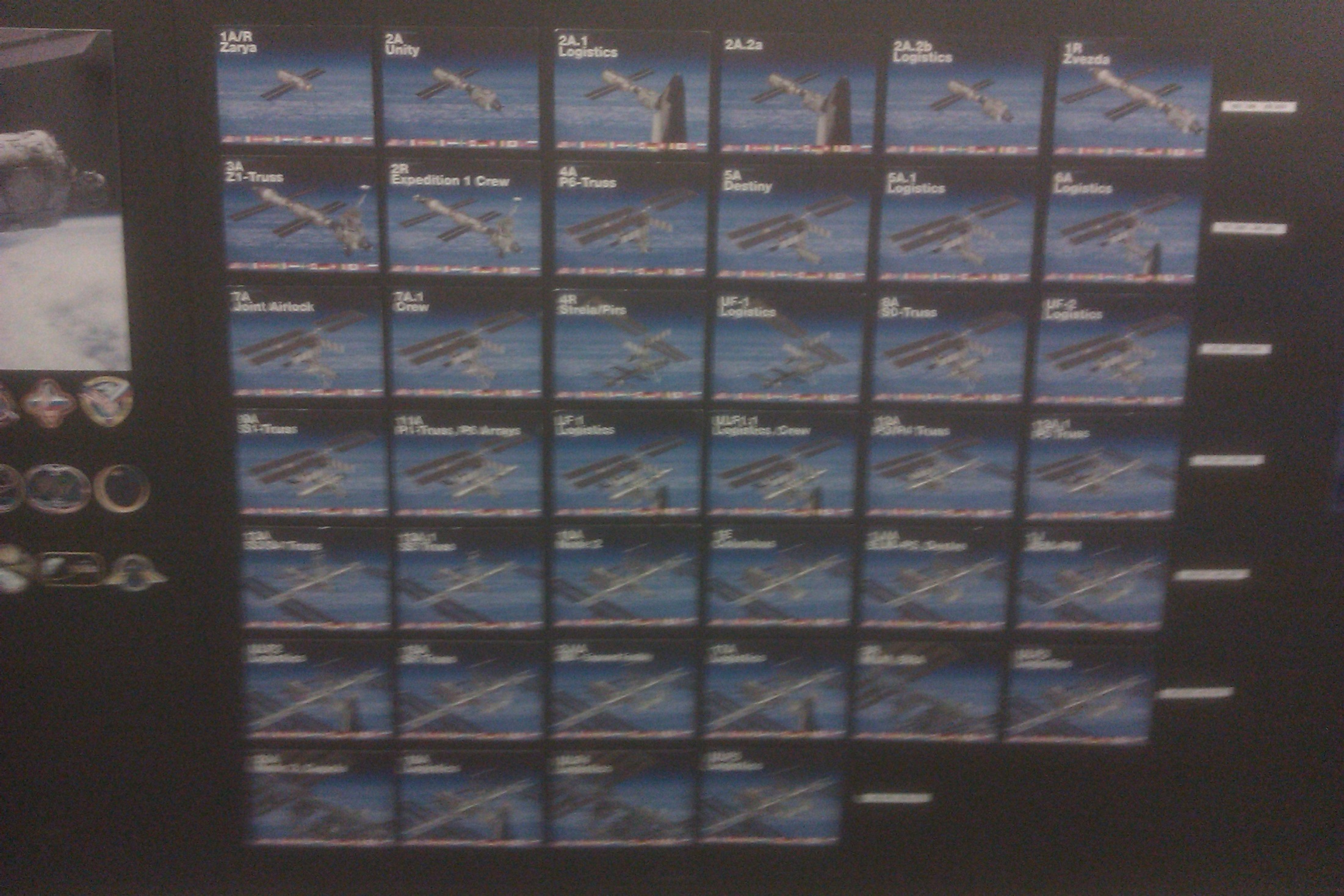 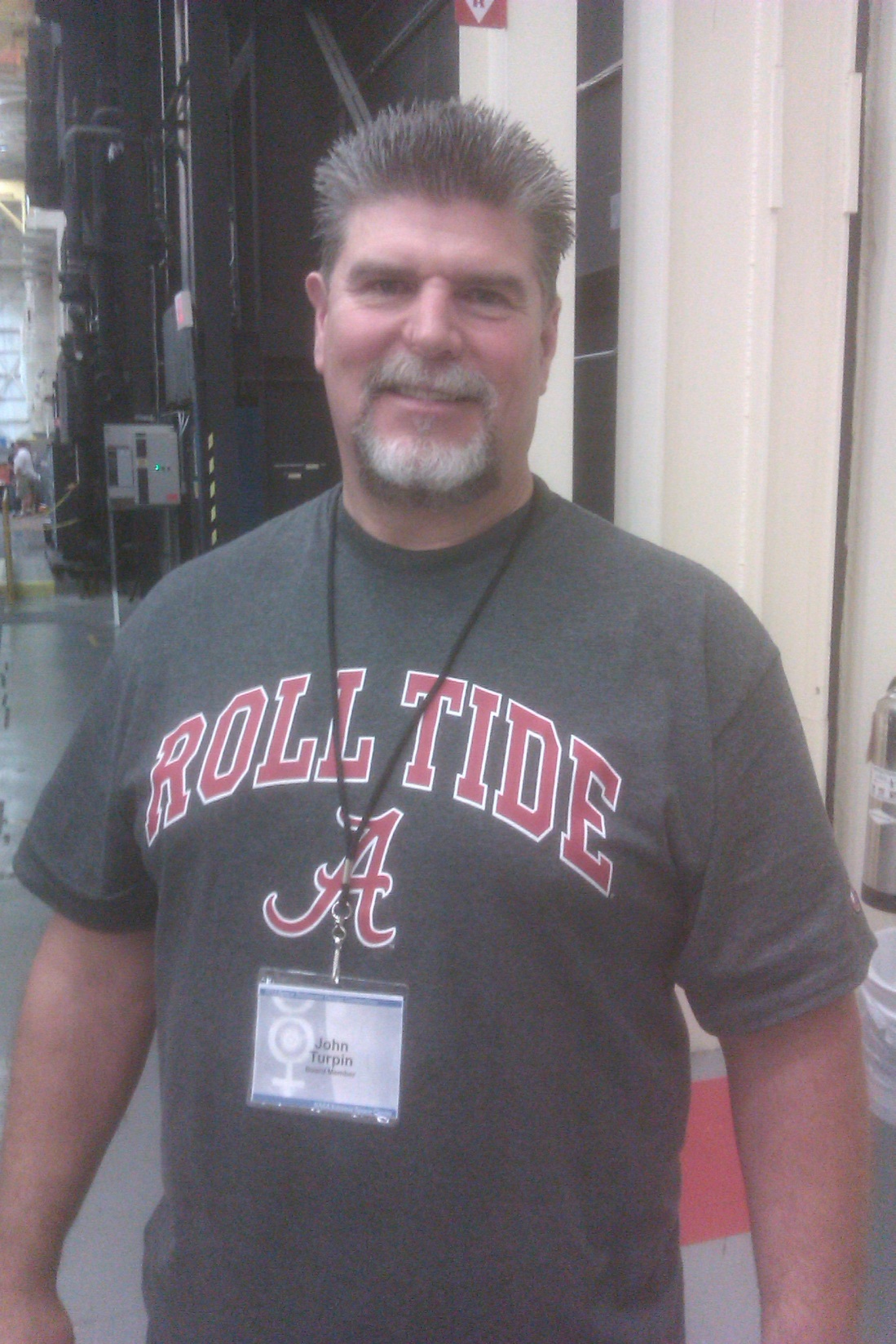 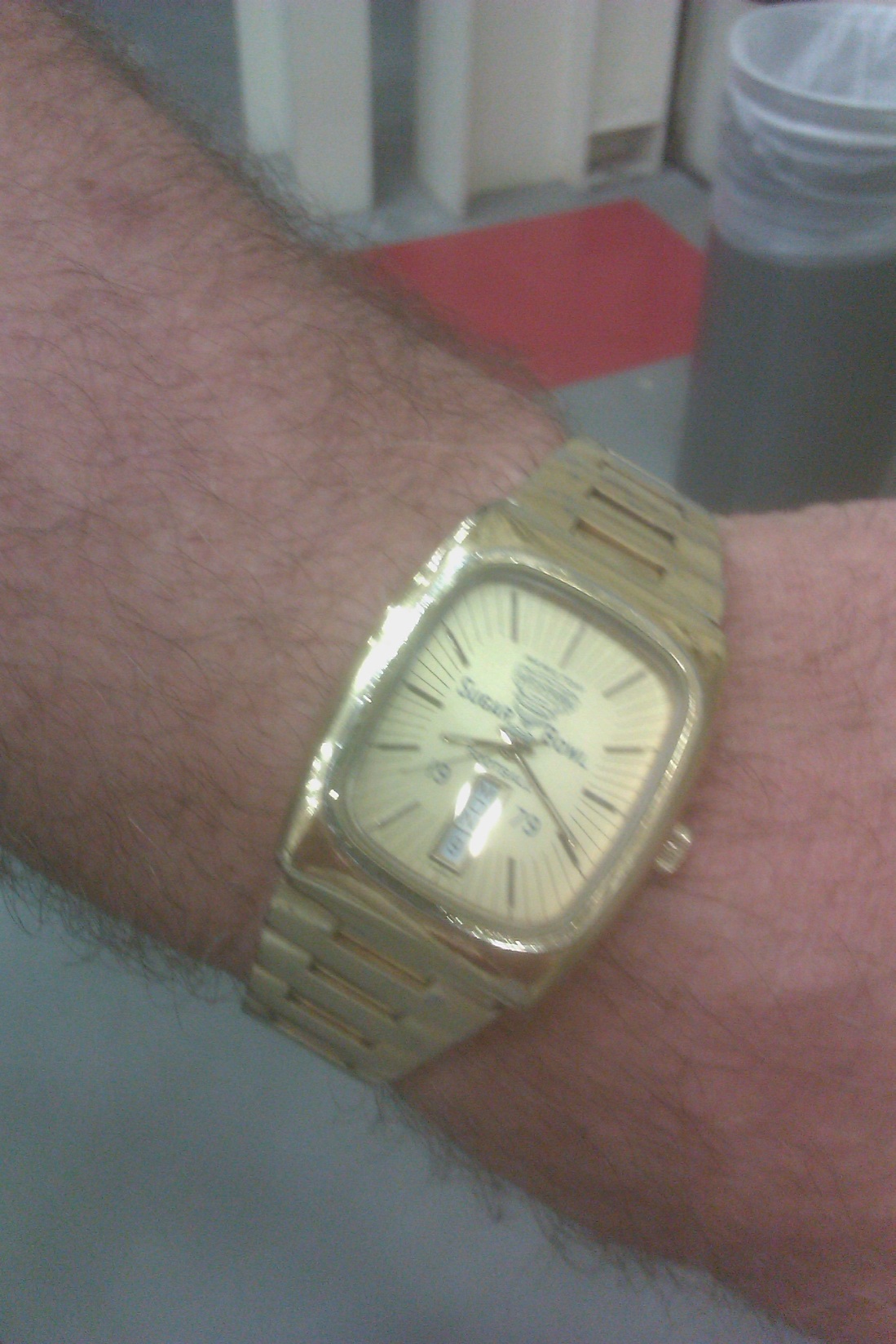 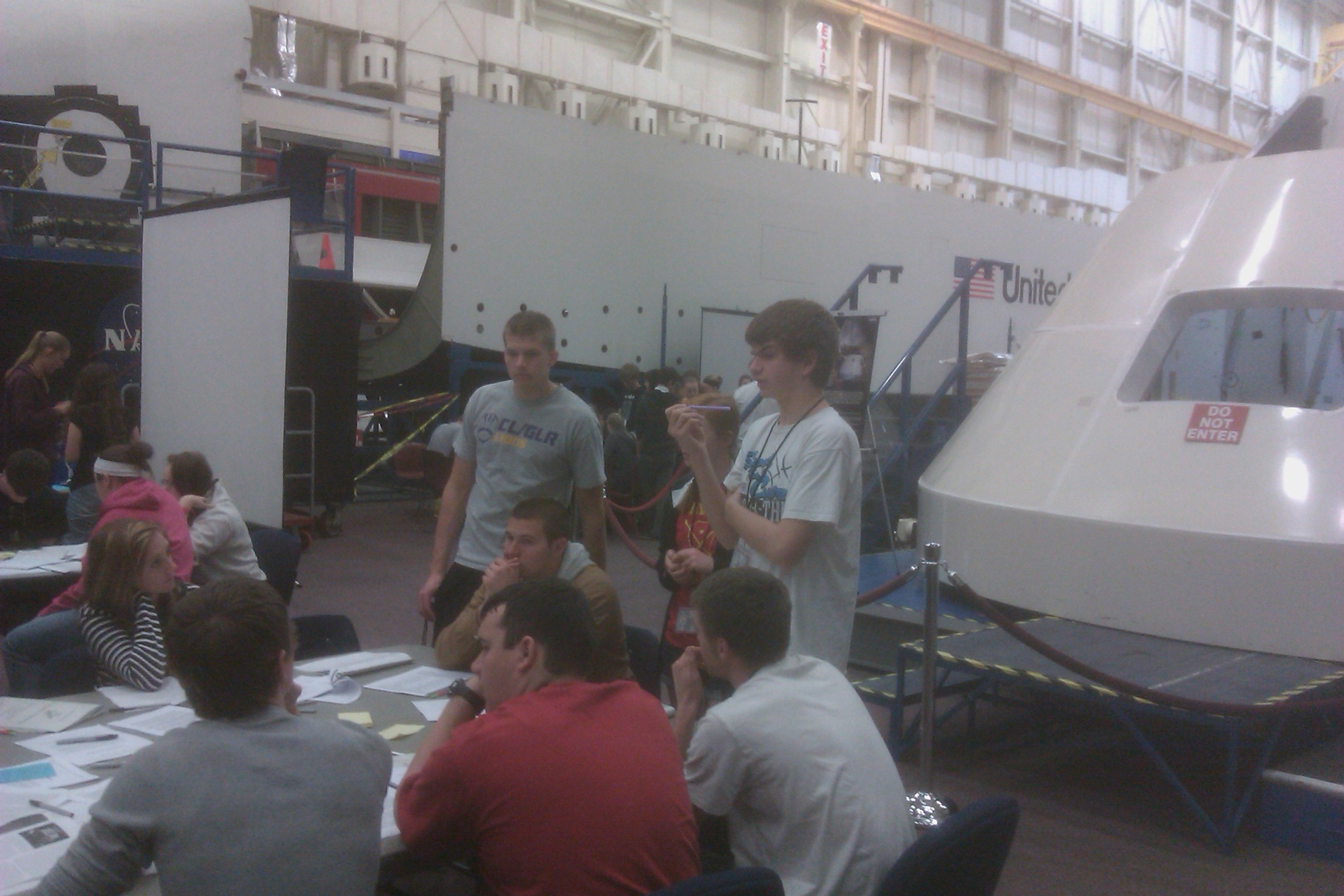 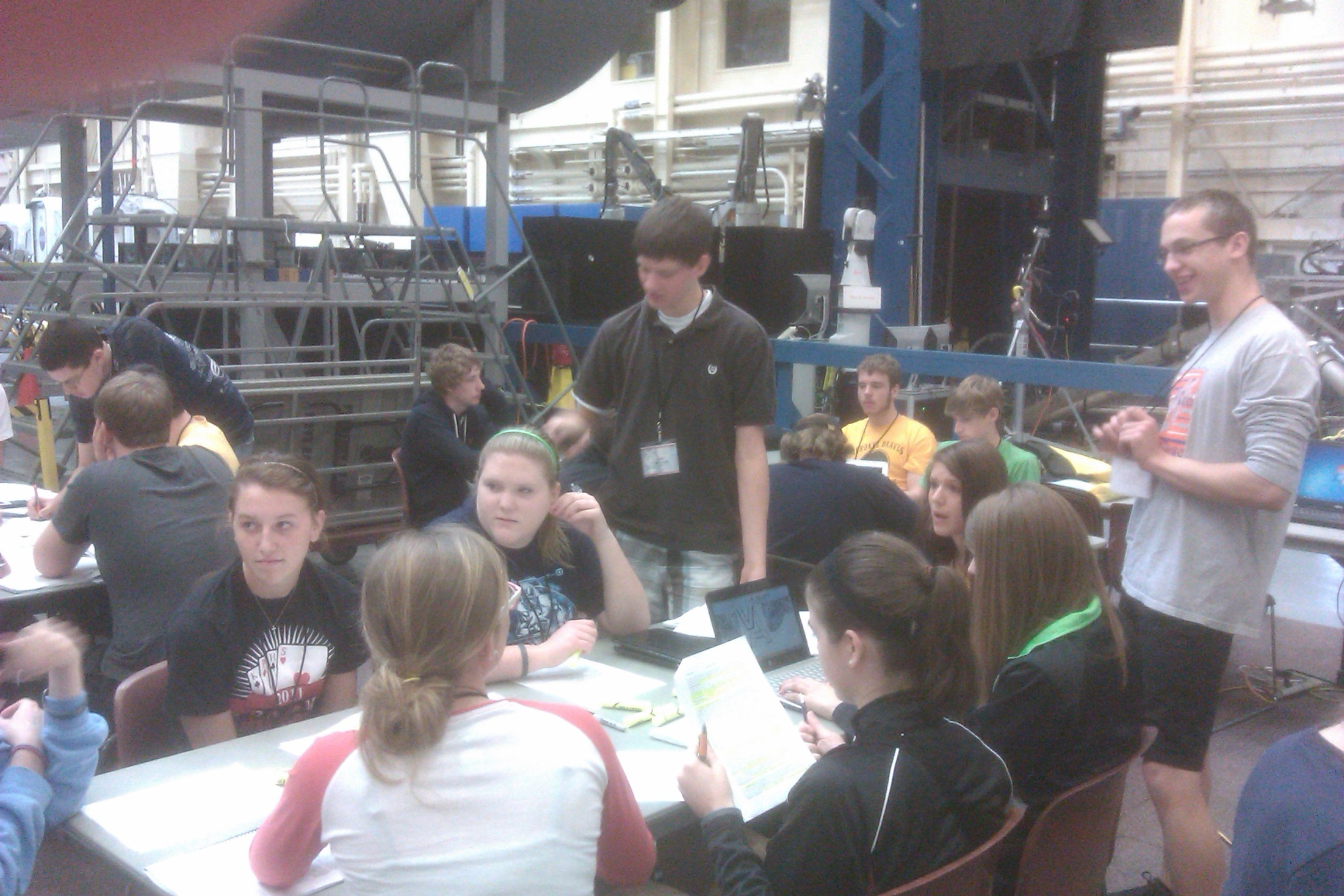 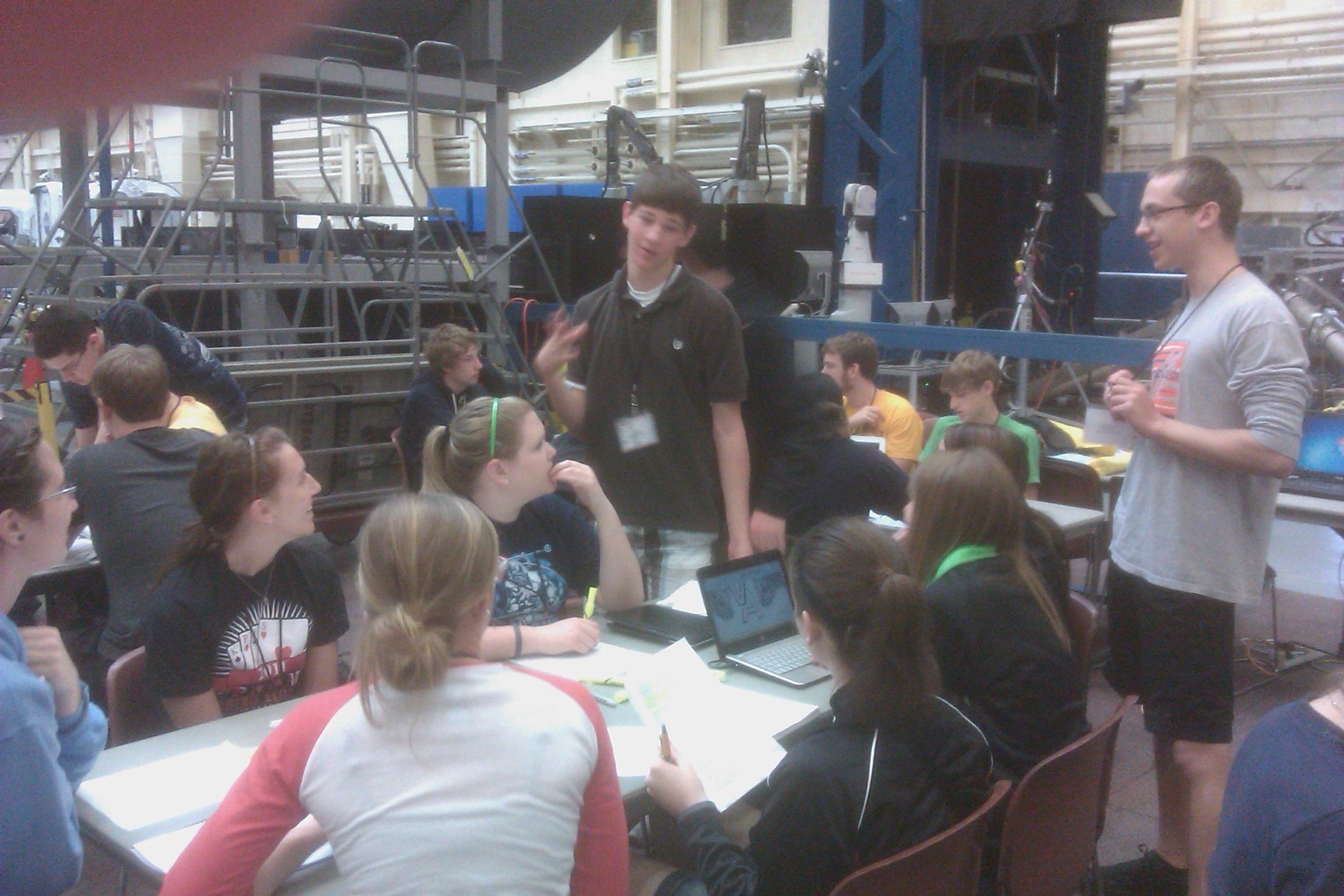 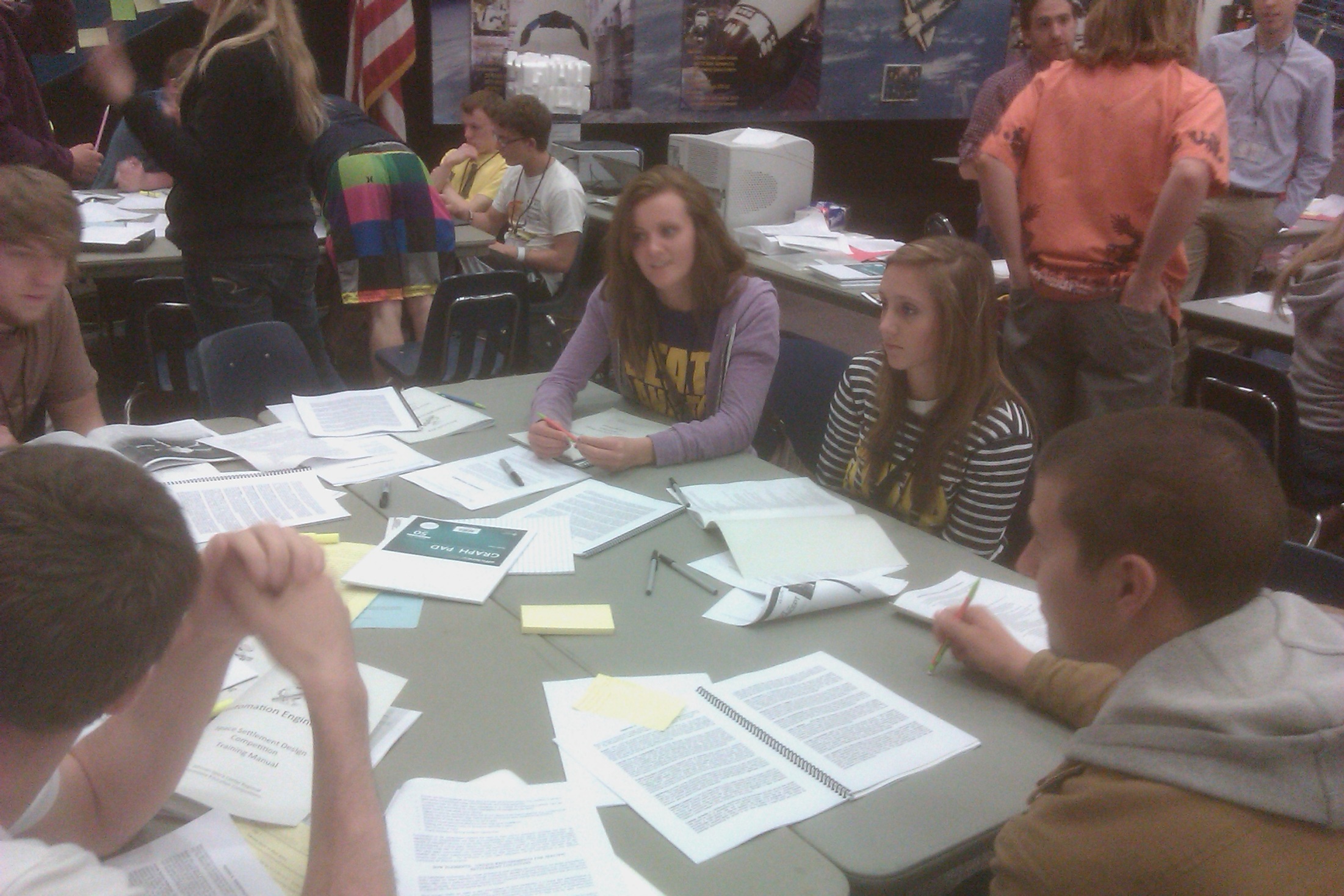 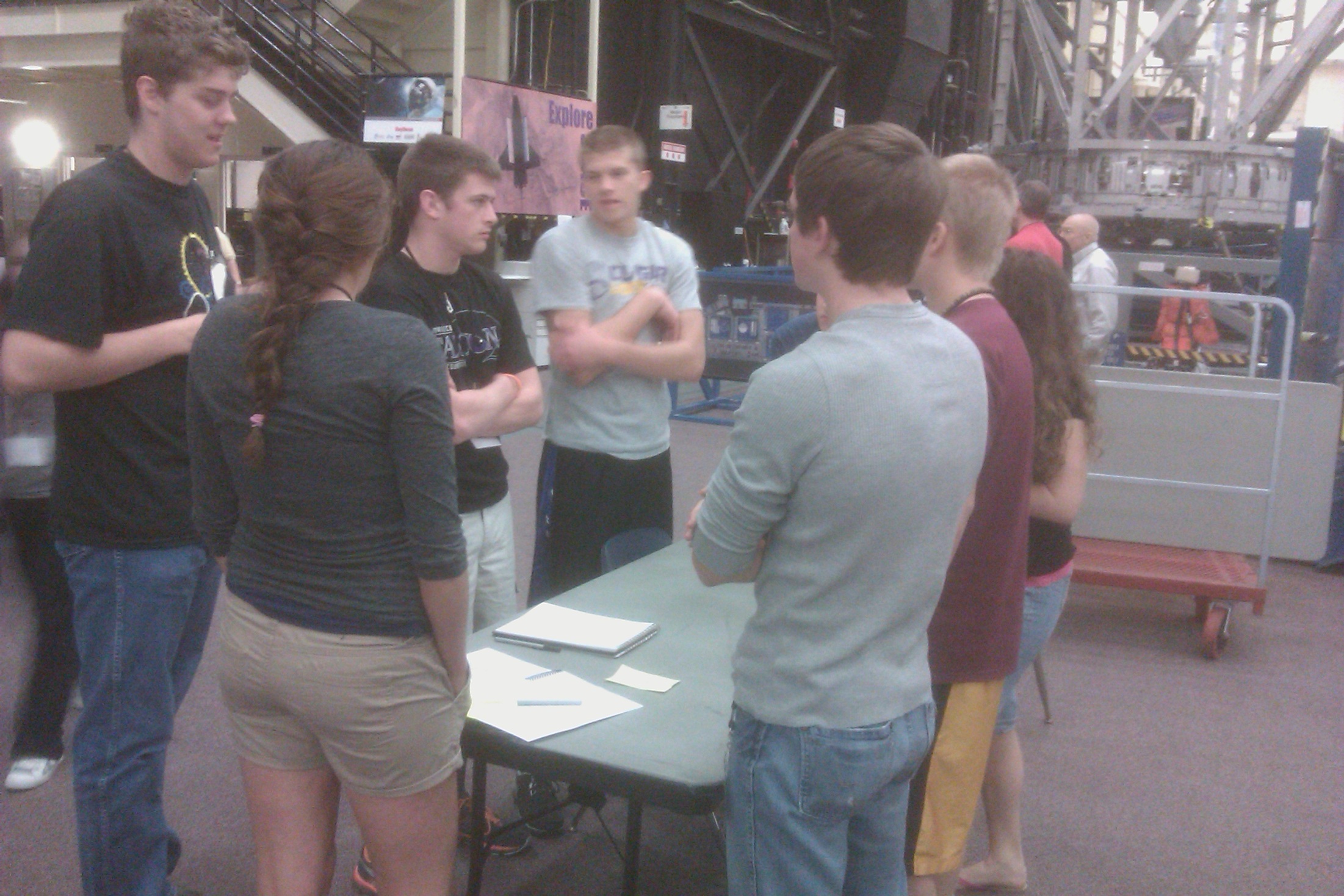 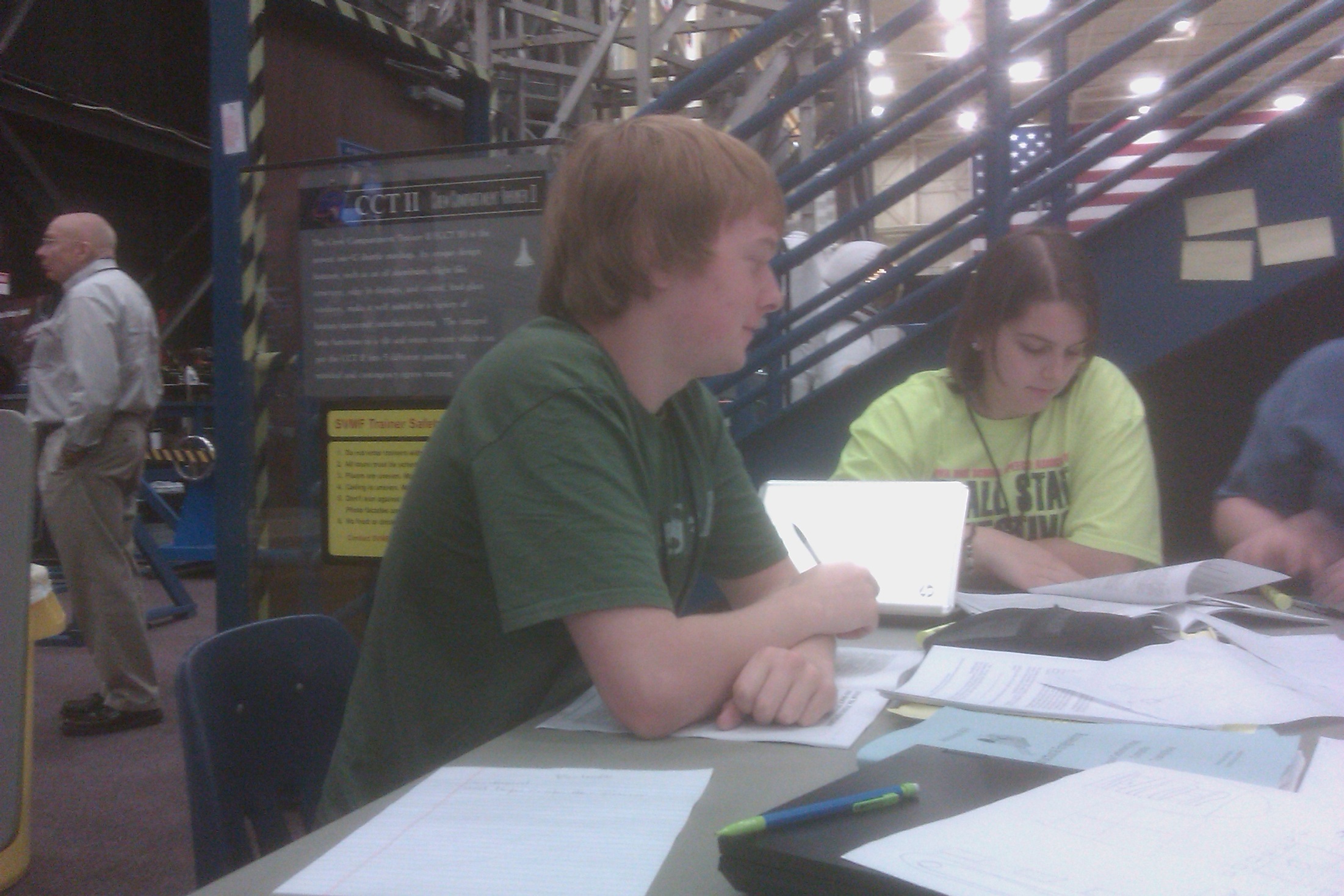